К теме «Понятие алгоритма»
Выработка алгоритма выигрыша в игре Баше
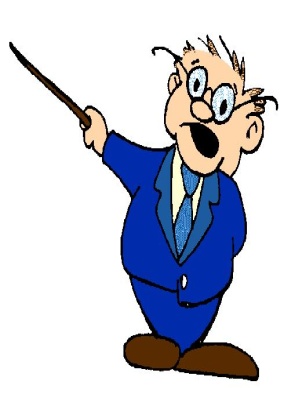 Почему? Объясни всем
ПРАВИЛА ИГРЫ: «Чертова дюжина»
За один ход можно взять не более трех предметов
 Ход пропускать нельзя
Проигрывает  тот, кому достался последний предмет
Первый ход мой!
Ура! 
Я выиграла!
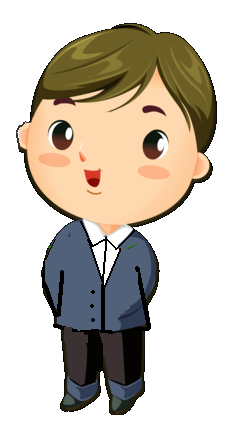 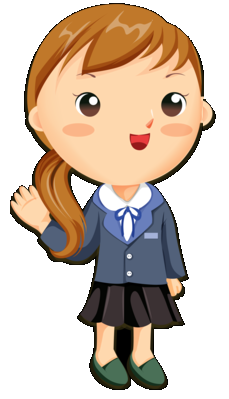 Если бы я мог переиграть свой последний ход и выбрать один предмет, я бы выиграл, точно!
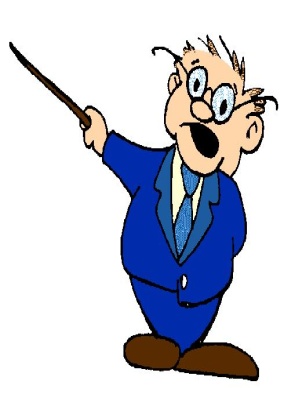 ПРАВИЛА ИГРЫ: «Чертова дюжина»
За один ход можно взять не более трех предметов
 Ход пропускать нельзя
Проигрывает  тот, кому достался последний предмет
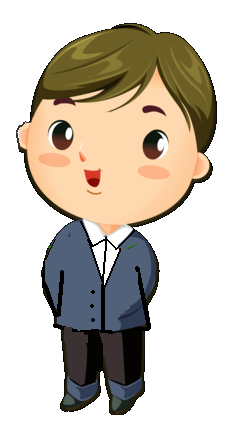 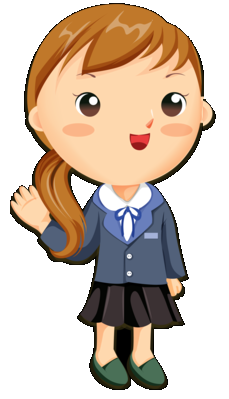 3. Первый игрок берет один,
 я – три, 
один остается
Рассмотрим варианты:
Первый игрок берет три, 
я - один, 
один остается
2. Первый игрок берет два, 
я – тоже  два, 
один остается
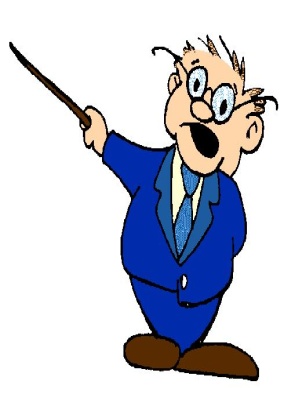 А теперь попробуйте этот частный вывод обобщить, учитывая, что важно количество предметов и то, кто ходит первым
Всего предметов 13, если не считать последний, который достается проигравшему, то взять нужно 12
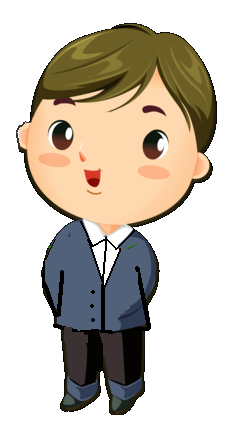 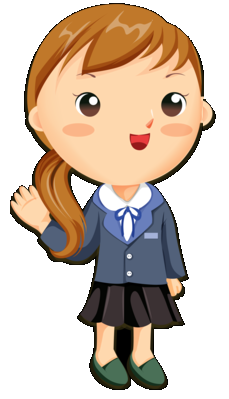 Если наши рассуждения о последних (4+1) предметах верны, а 12=3×4, то эти действия нужно повторить три раза
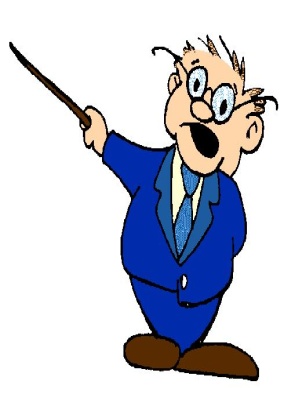 Так как же можно сформулировать алгоритм выигрыша?
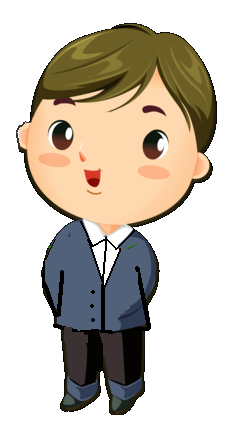 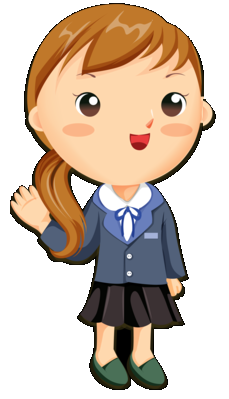 Право первого хода предоставить противнику
Если он взял К предметов, то самому брать (4-К) предметов
Выигрыш обеспечен!
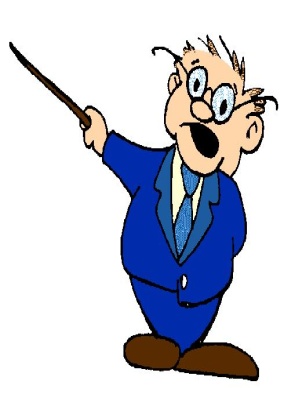 ВОПРОС:
Чем правило отличается от алгоритма?
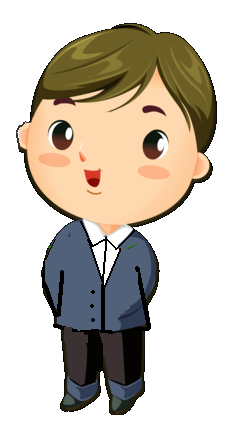 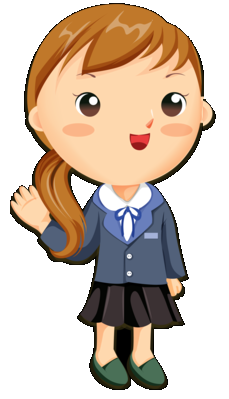